2016– 2017
Student of the Month
Pre-Kindergarten
Kendell Cato
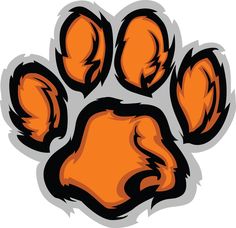 Principal
Teacher
2016– 2017
Student of the Month
Pre-Kindergarten
Kendell Cato
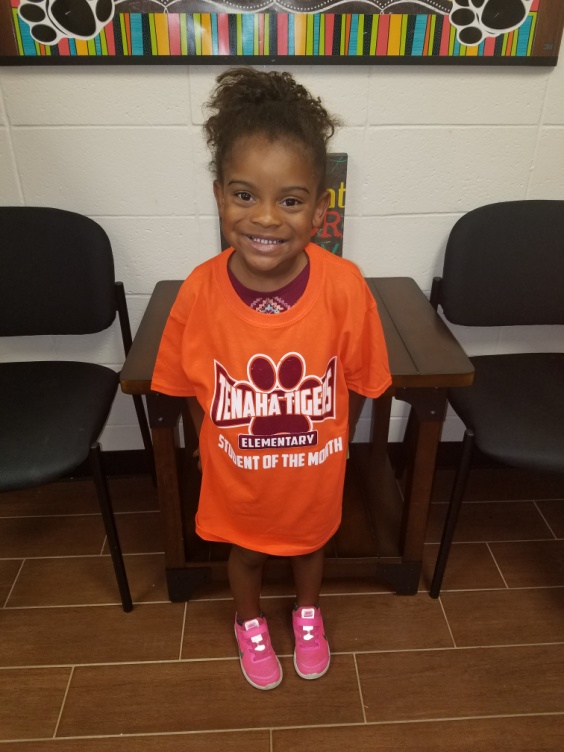 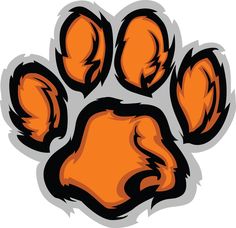 2016– 2017
Student of the Month
Kindergarten
Bryan Solozano
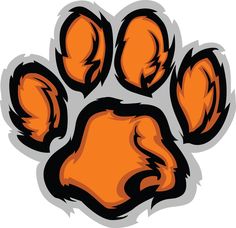 Principal
Teacher
2016– 2017
Student of the Month
Kindergarten
Bryan Solozano
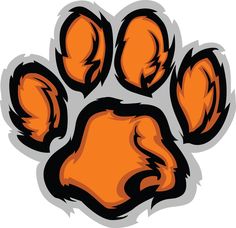 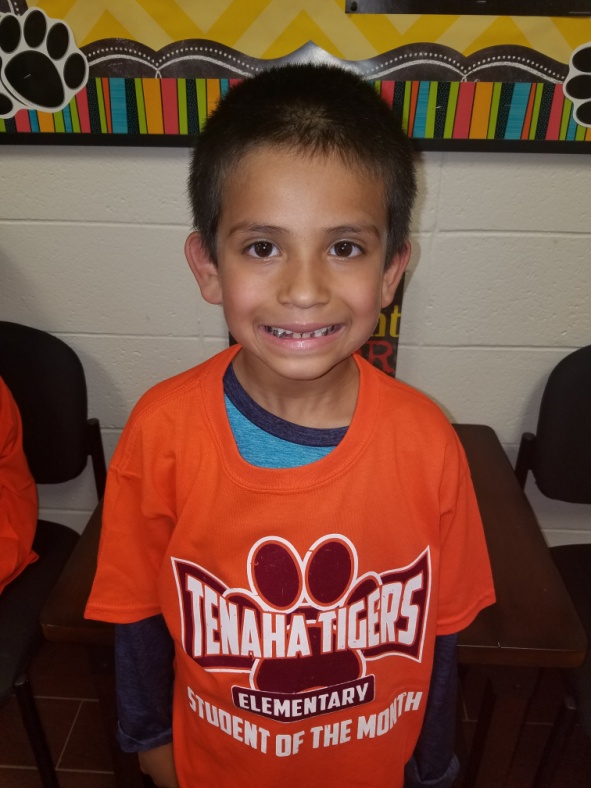 2016– 2017
Student of the Month
1st Grade
Miriam Flores
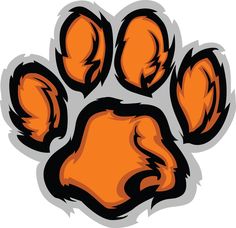 Principal
Teacher
2016– 2017
Student of the Month
1st Grade
Miriam Flores
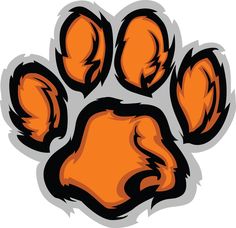 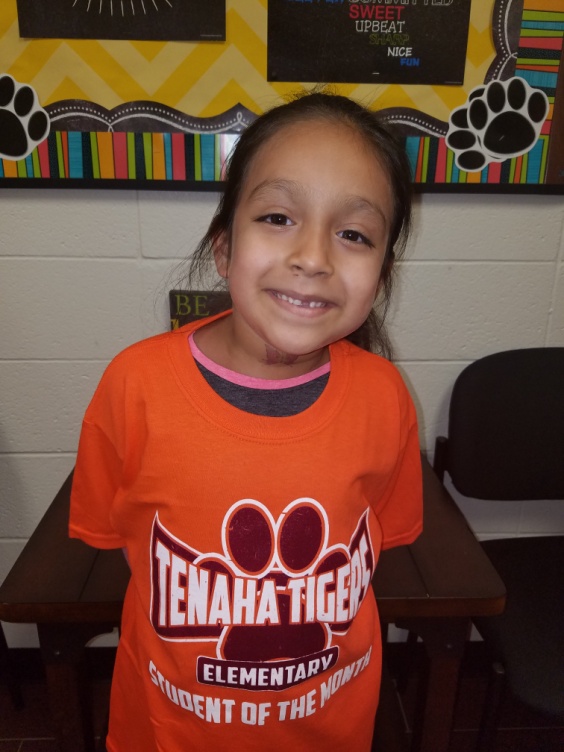 2016– 2017
Student of the Month
2nd Grade
Elsa Flores
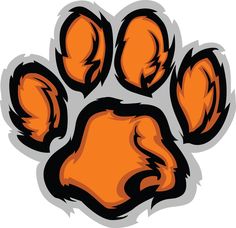 Principal
Teacher
2016– 2017
Student of the Month
2nd Grade
Elsa Flores
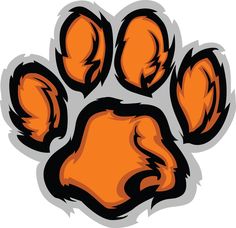 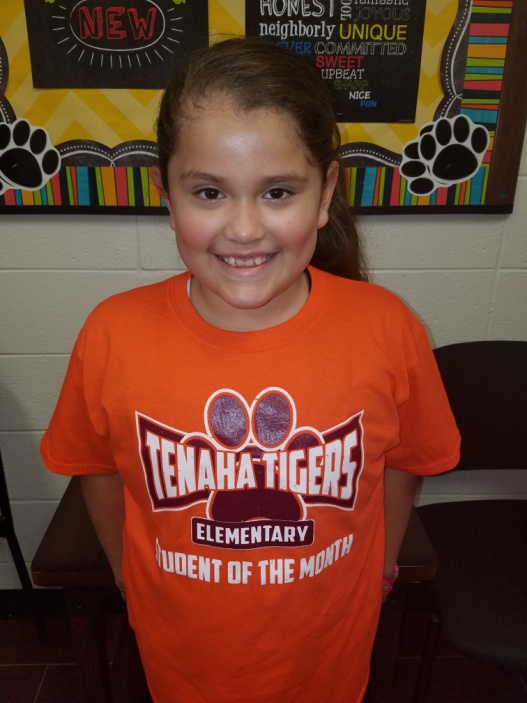 2016– 2017
Student of the Month
3rd Grade
Adrian Ramirez
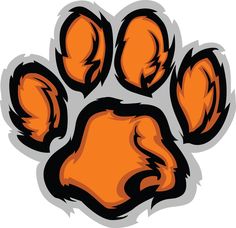 Principal
Teacher
2016– 2017
Student of the Month
3rd Grade
Adrian Ramirez
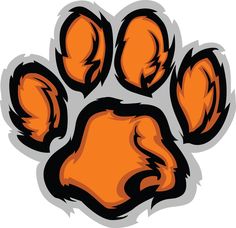 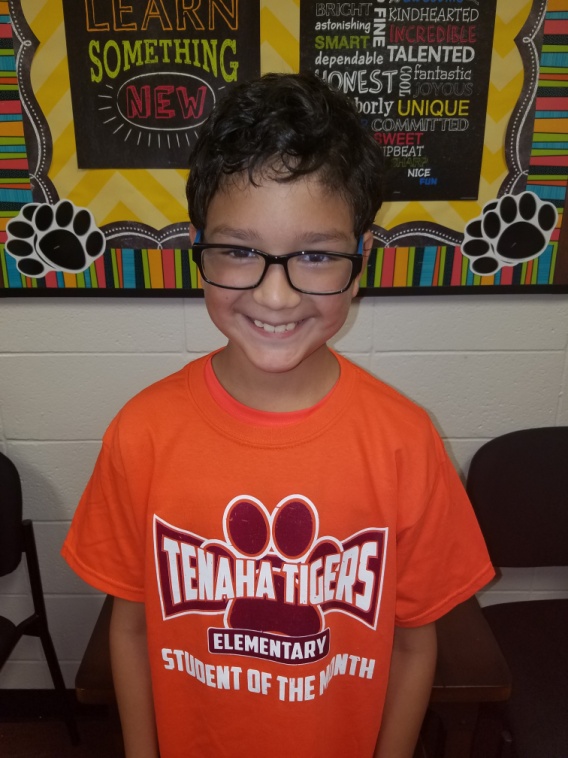 2016– 2017
Student of the Month
4th Grade
Deara Mayer
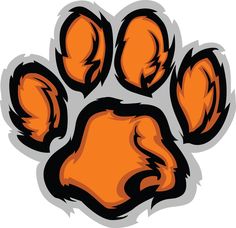 Principal
Teacher
2016– 2017
Student of the Month
4th Grade
Deara Mayer
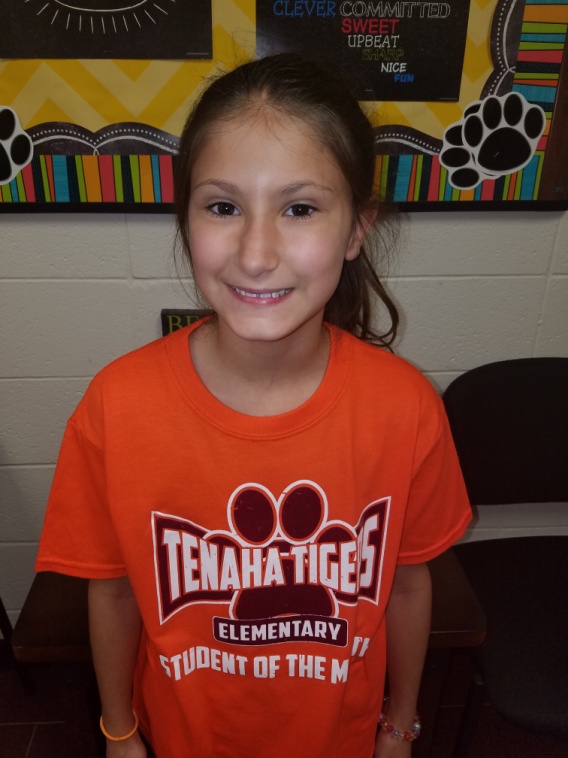 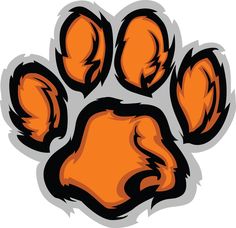 2016– 2017
Student of the Month
5th Grade
Leonardo Martinez
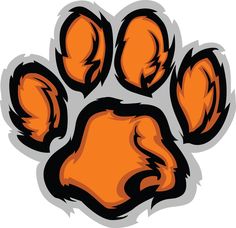 Principal
Teacher
2016– 2017
Student of the Month
5th Grade
Leonardo Martinez
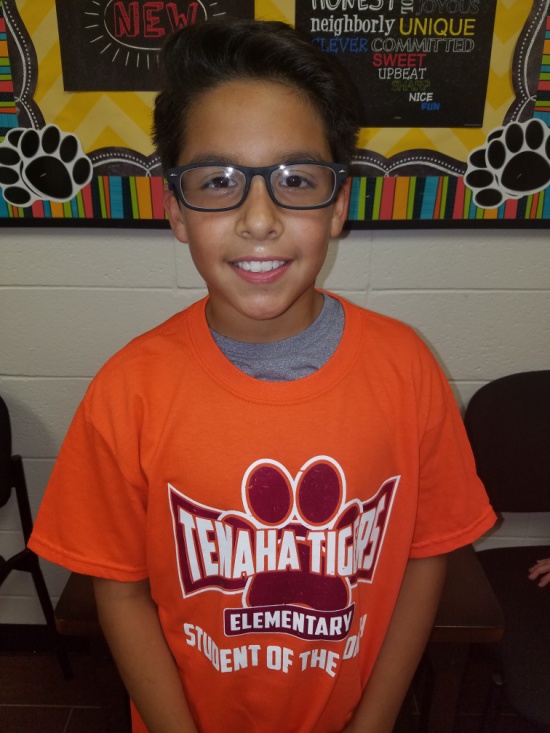 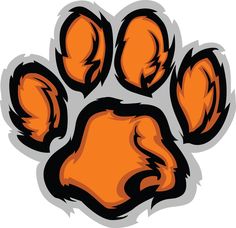 2016– 2017
Elementary Students of the Month
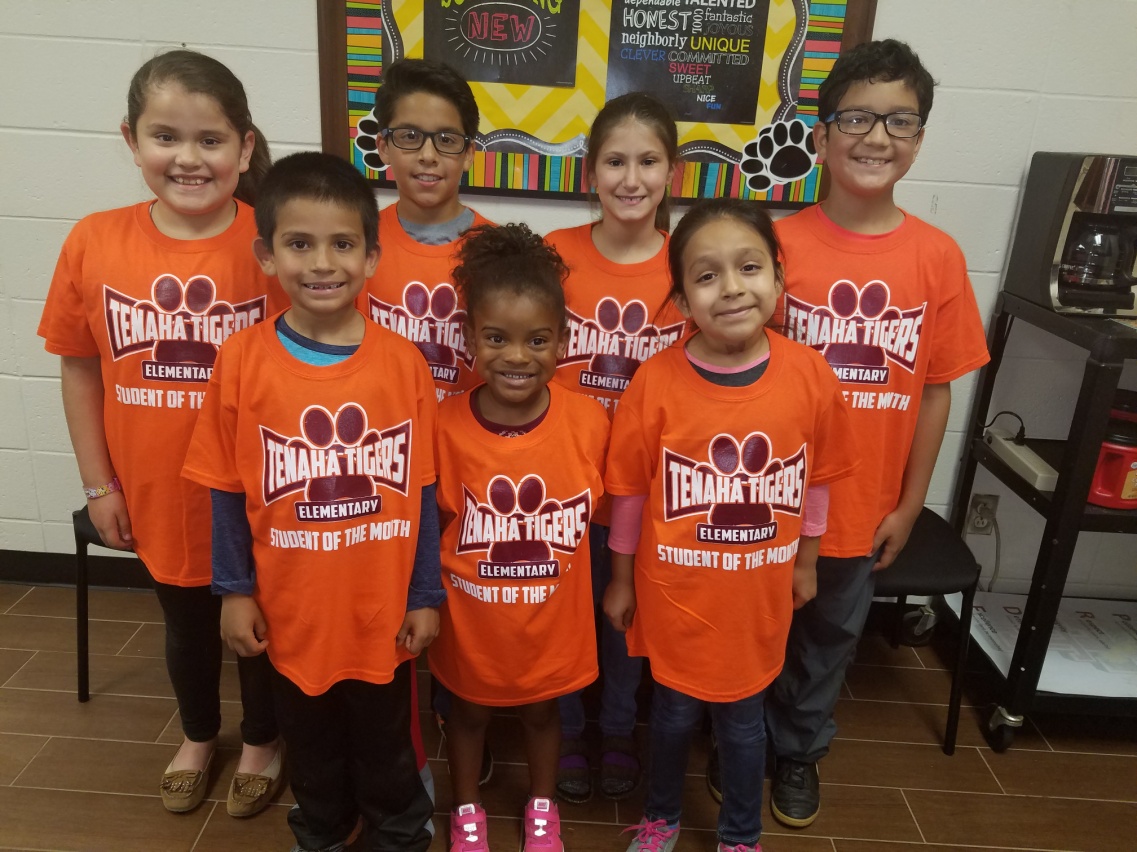 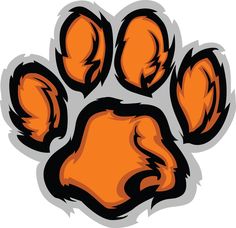 Elsa Flores, Leonardo Martinez, Deara Mayer, Adrian Ramirez,
Bryan Solorzano, Kendyll Cato, Miriam Flores
May